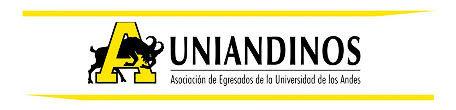 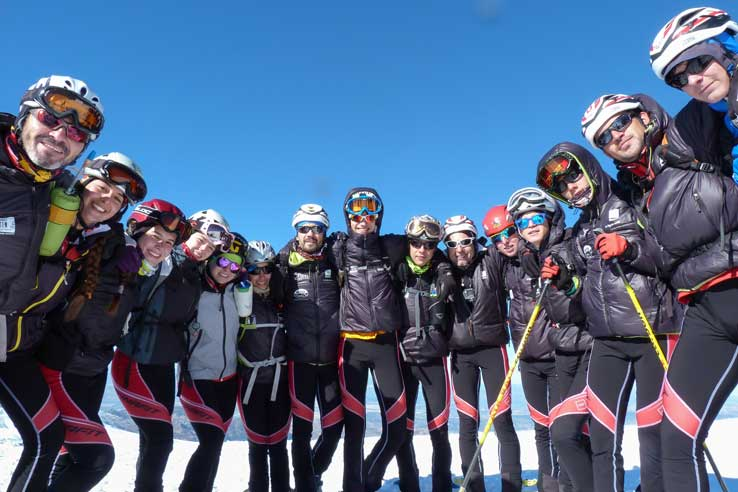 PROGRAMA DE LIDERAZGO
SOMOS LÍDERES TRANSFORMACIONALES
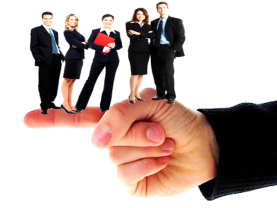 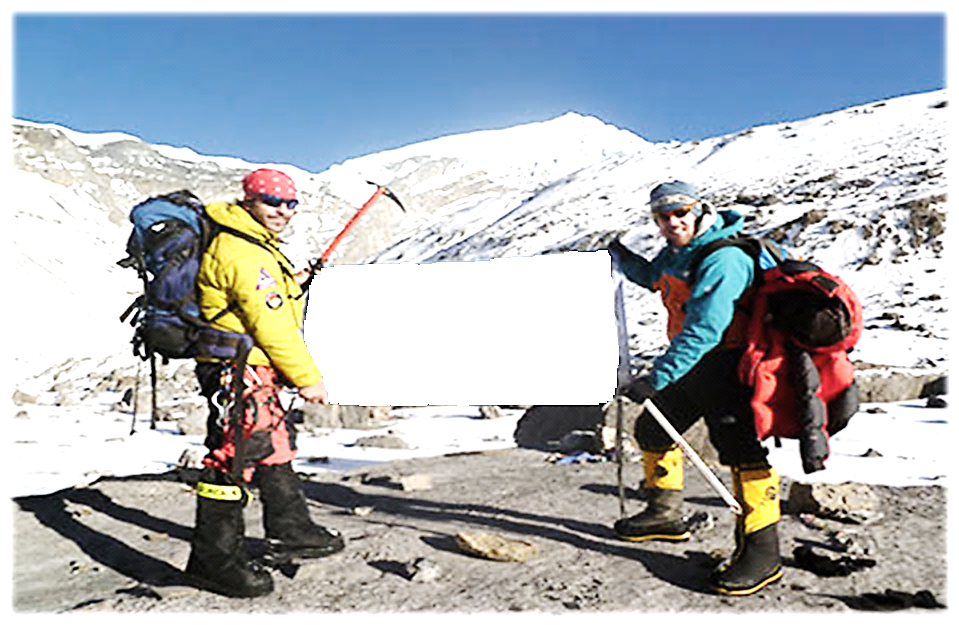 Bienvenidos equipo de líderes
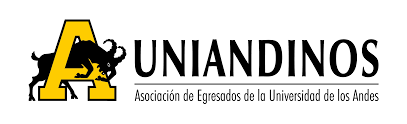 VI sesion Trabajando en equipo por los resultados
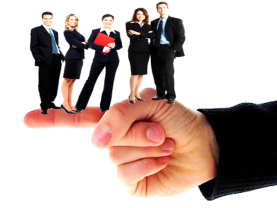 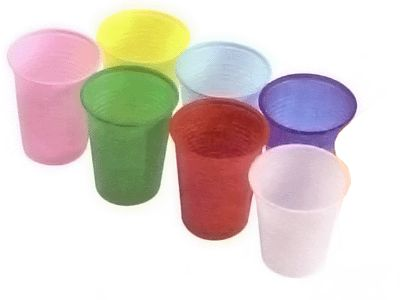 3
Cómo estamos?:
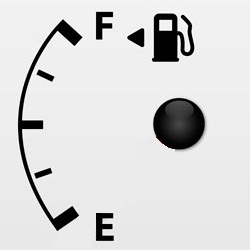 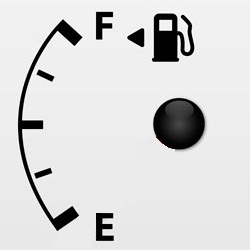 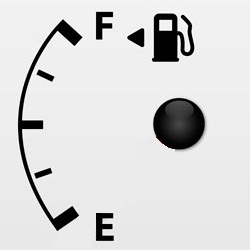 LOGRO ES

10% DE INNOVACION
Y 
90% DE PERSEVERANCIA
5
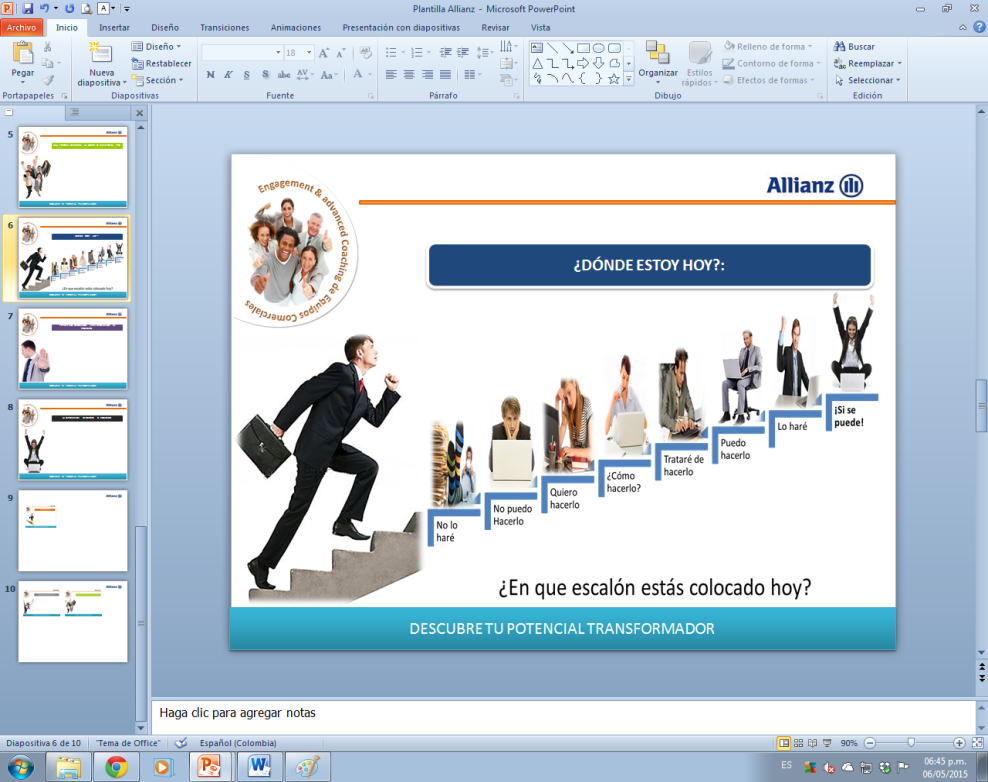 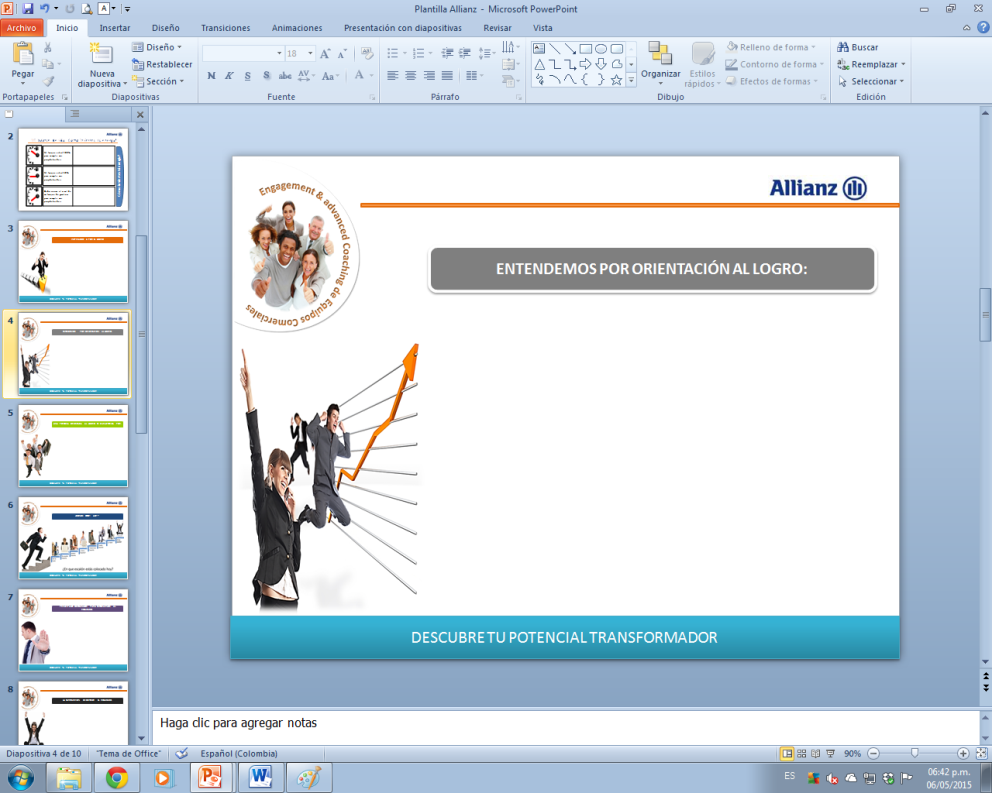 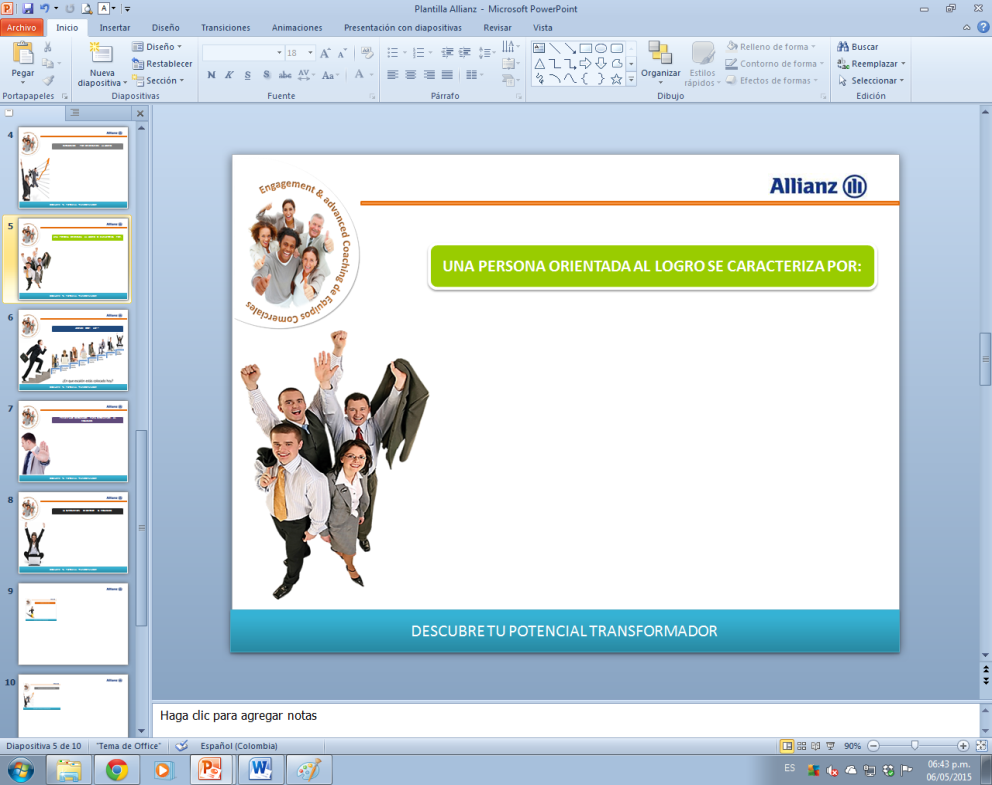 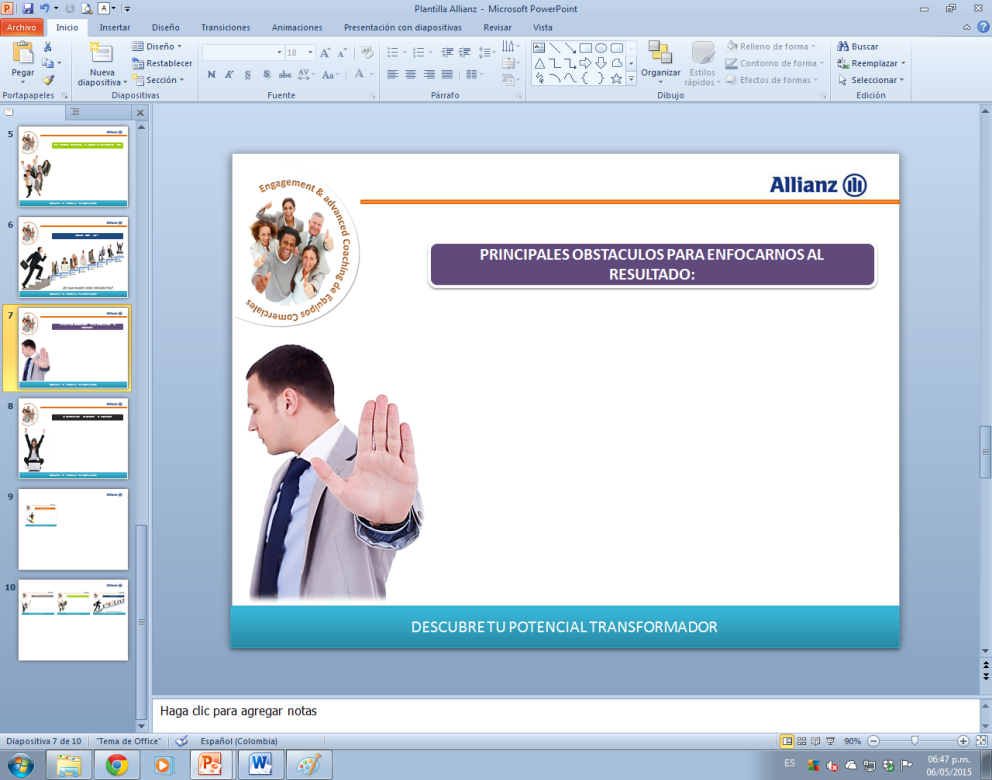 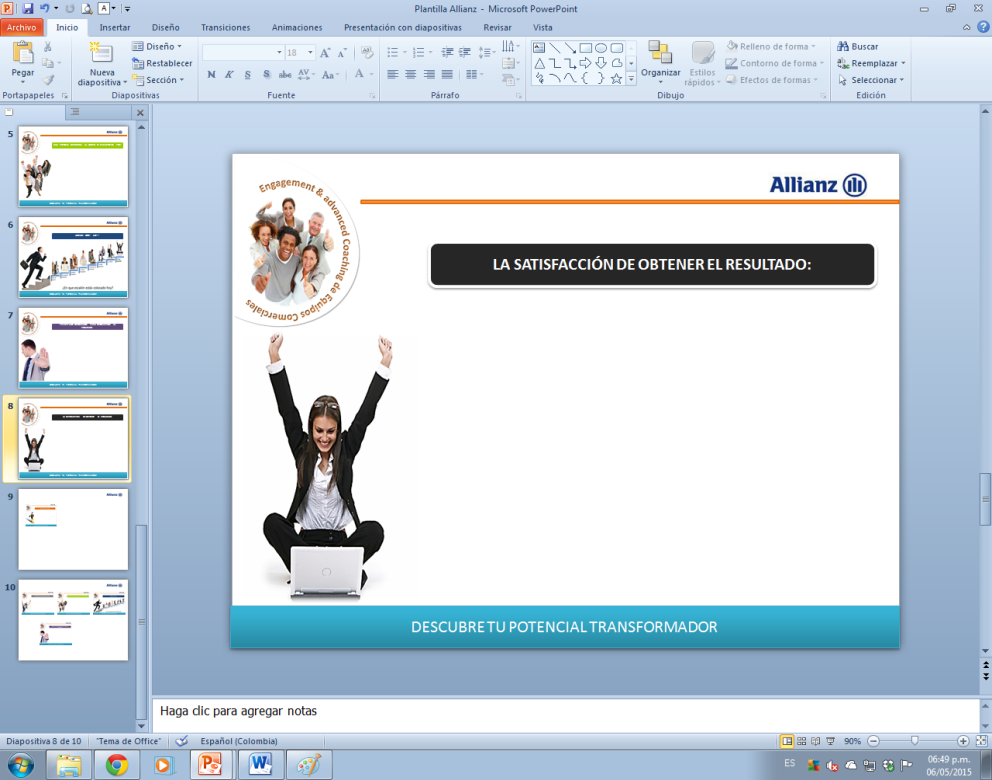 Qué significa Orientación al logro:
La orientación al logro y a los resultados es la capacidad para actuar con velocidad y sentido de urgencia cuando son necesarias decisiones importantes para cumplir con sus competidores o superarlos, atender las necesidades del cliente o mejorar  los estándares.
La orientación al logro se define como el esfuerzo que hacen las personas como individuos y el equipo de trabajo como unidad, por cumplir con los objetivos planteados en un proyecto, dentro de las expectativas esperadas.
Una persona orientada al logro se caracteriza por:
Tiene objetivos claramente establecidos y realistas.
Expone de forma clara los objetivos planteados a sus colaboradores.
Trabaja con persistencia  hasta alcanzar retos propuestos.
Recaba  la información necesaria para cumplir el objetivo
Posee una motivación muy fuerte para cumplir sus objetivos
Una persona orientada al logro se caracteriza por:
Muestra  interés por que la empresa reconozca los resultados obtenidos, fruto del esfuerzo propio y de sus colaboradores.
Diseña y utilizar indicadores para medir y comprobar los resultados obtenidos
Evalúa de forma regular el grado de consecución de los objetivos.
Se fija metas de forma ambiciosa, por encima de los estándares
Se auto gestiona.  Es auto empoderado
Dónde estoy hoy?
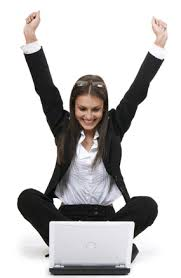 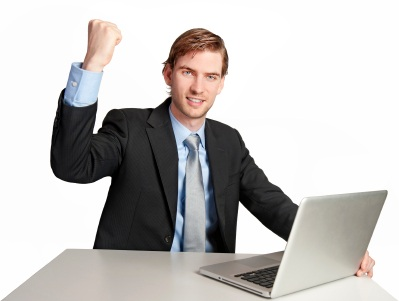 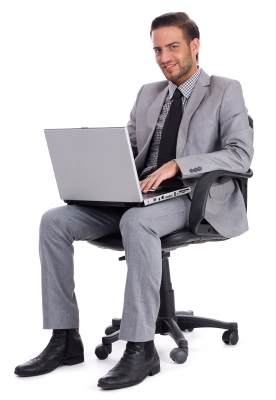 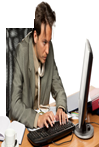 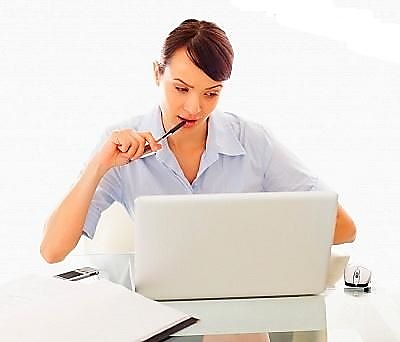 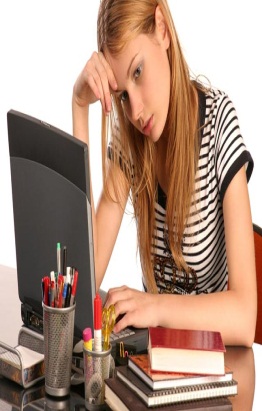 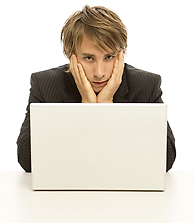 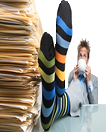 ¿En que escalón estás colocado hoy?
Visión general del taller:
Circuito de los equipos en Uniandinos..
2. Potenciando conocimientos, habilidades y aptitudes
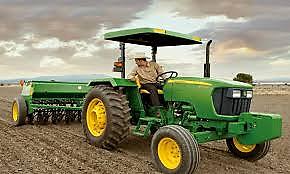 ¿Soy un buen miembro de equipo?
¿EN QUE FASE ESTÁ NUESTRA AREA PARA SER UN EQUIPO DE ALTO DESEMPEÑO?
Todo equipo tiene un camino en su madurez.  Saber cómo operamos hoy nos permite descubrir qué nuevas cosas podemos hacer:
ETAPA 3 
NORMATIZACIÓN 

Lo hacemos cada vez mejor, nos fluyen mas fácil los acuerdos

   Poniéndose en 
camino”
ETAPA 2
CONVULSIÓN

Priman los obstáculos al resultado de equipo

“Dando vueltas”
ETAPA 4
DESEMPEÑO

Nos apasiona el resultado que siempre obtenemos en equipo  

“A toda máquina”
ETAPA 1
FORMACIÓN

Nos conocemos y tenemos buena relación

“Poniéndose 
en marcha”
Madurez 4
Madurez 1
Madurez 2
Madurez 3
¿EN QUÉ ETAPA ESTAREMOS COMO EQUIPO LAS  ÁREAS QUE ESTAMOS HOY?
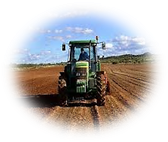 ¿En que fase está nuestra area para ser un equipo de alto desempeño?
LOS EQUIPOS QUE LAS EMPRESAS NECESITAN HOY
EQUIPOS EXITOSOS EN LA HISTORIA
Walt Disney y sus “Nueve Veteranos”Miembros: Walt Disney, fundador y líder ideológico del estudio (Agitador); Ub Iwerks, creador de Mickey Mouse (Experto); Roy Disney, fundador y presidente (Enlace); “Nueve Veteranos,” animadores (Músculo) — Les Clark, Ollie Johnston, Frank Thomas, Wolfgang Reitherman, John Lounsbery, Eric Larson, Ward Kimball, Milt Kahl y Marc Davis Logro: Revolucionar las películas para niños y crear varios de los más memorables y rentables personajes en la historia de las películas animadas. Historia detrás del éxito: Después de varios malos negocios en su primer estudio de animación (incluyendo perder el control de uno de sus primeros personajes exitosos), Walt Disney y su amigo Iwerks aseguraron el apoyo financiero de Roy Disney para construir un estudio que pudiera competir con los grandes estudios de New York. Principio guía: Determinación. Walt Disney e Iwerks estaban convencidos de su visión de crear un conjunto de personajes animados suficientemente exitosos para generar sus propias franquicias. Esa visión, a su vez, atrajo al mejor talento — los nueve animadores que crearon y popularizaron personajes como Mickey Mouse, Blanca Nieves y Cenicienta.
Google

Miembros: Sergey Brin, fundador (Comodín); Larry Page, fundador (Agitador); Eric Schmidt, CEO (Líder); Omid Kordestani, VP de Desarrollo de Negocios (Experto) 

Logro: Crear la página más popular de la Web, potenciada con tecnología de buscador que ordena los resultados de una búsqueda de acuerdo con el número de vínculos existentes a esa página. 

Historia detrás del éxito: Page conoció a Brin en Stanford University y lo llamó para que lo ayudara a desarrollar su tesis doctoral. 

Principio guía: Mantener una organización plana y sencilla. El equipo se mantuvo reducido mientras desarrollaban la tecnología, primero en el dormitorio de Page en Stanford, luego en un garaje. Cuando estuvieron listos para que su creación se convirtiera en un negocio, llamaron a la leyenda de la industria Schmidt para manejar la compañía y a Kordestani  conocido como la primera persona en Google que uso traje  para manejar las ventas.
LOS EQUIPOS QUE LAS EMPRESAS NECESITAN HOY
EQUIPOS EXISTOSOS EN LA HISTORIA
Ahora escribe cómo sueñas una historia exitosa en Uniandinos:
Una Empresa que sorprende

Miembros:   Logro:  

Historia detrás del éxito:    


Principio guía:
LA INTERDEPENDENCIA
Nosotros
Combinamos nuestros esfuerzos con los esfuerzos de otros y logramos un éxito mayor
Madurez
Interdependencia
Yo
Conseguimos lo que queremos gracias a nuestro esfuerzo
Independencia
Tú
Necesitamos a otros para conseguir lo que queremos
Dependencia
Fuente: Covey
LA INTERDEPENDENCIA
Continúa esta frase, redactándola desde la interdependencia:
En Uniandinos lograremos la meta 2016 porque…..
Nosotros
Interdependencia
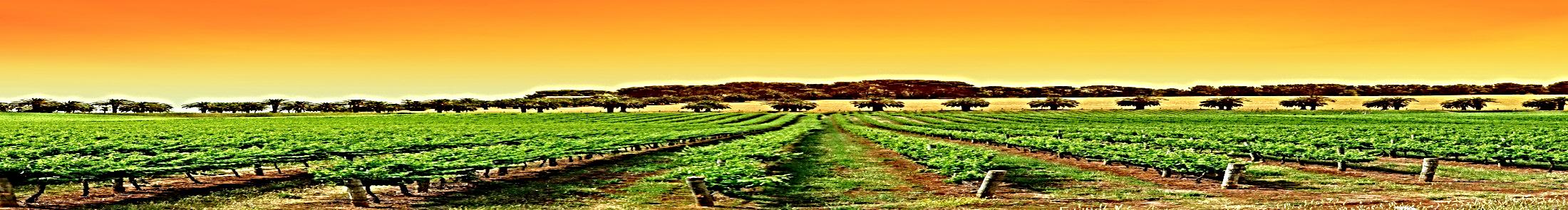 ¿Qué nos reta trabajando en equipo por los resultados?.
ENTREGANDO RESULTADOS…DE CALIDAD
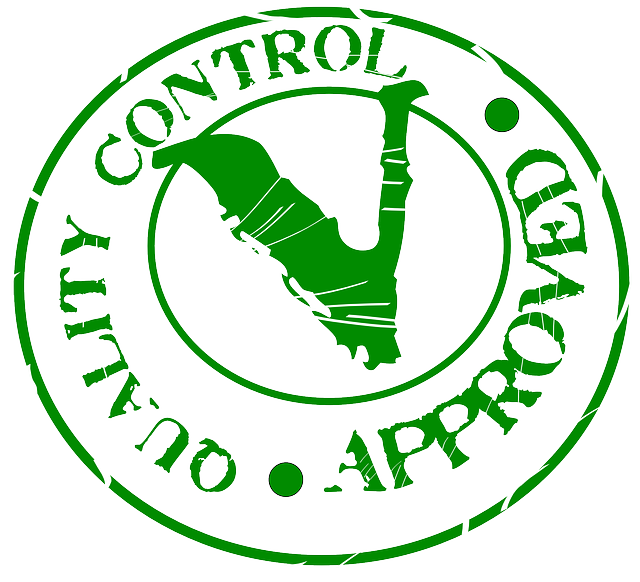 20
Manos a la obra
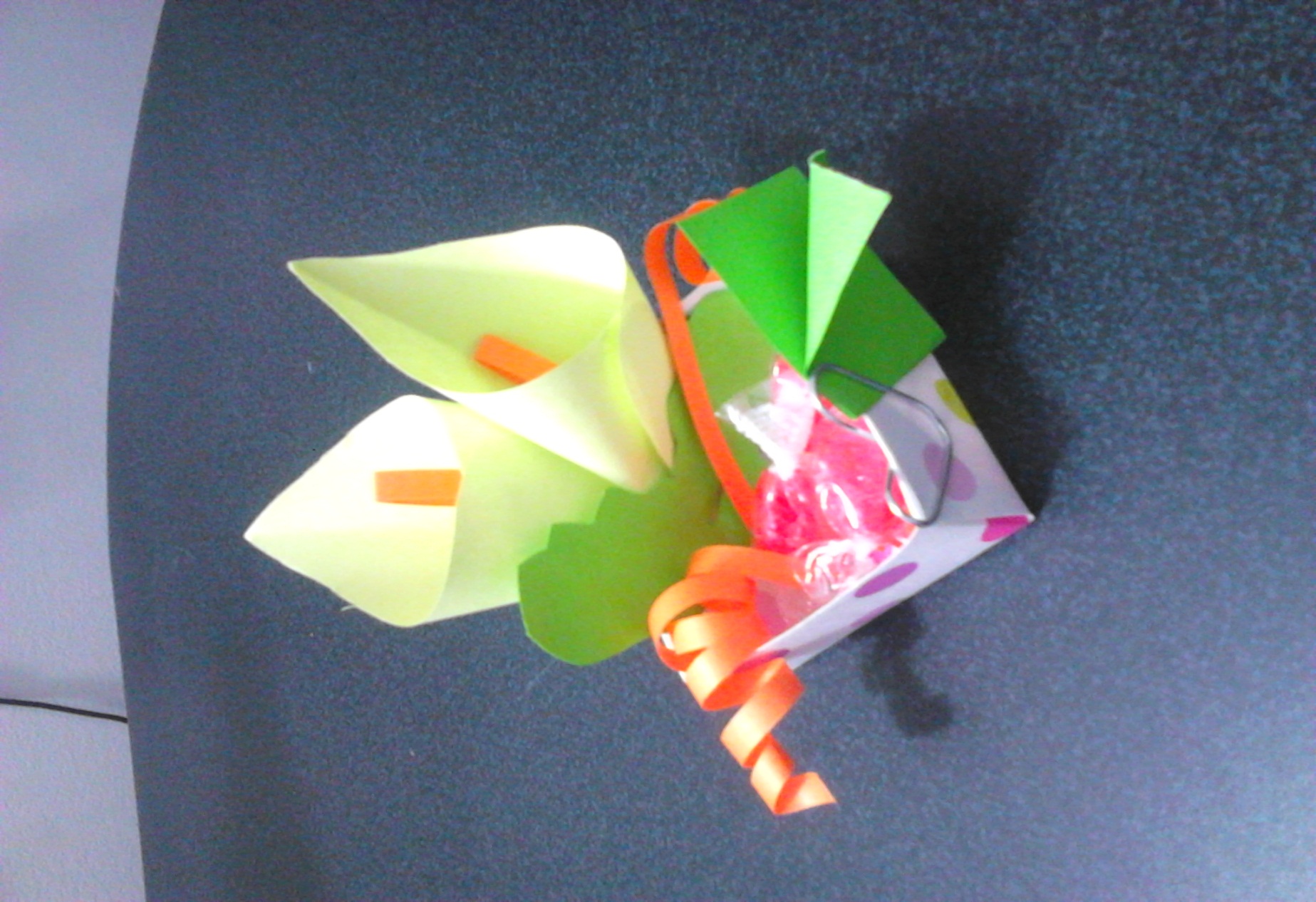 21
Qué aprendiste de este ejercicio?
¿Es suficiente emocionarnos con los retos que nos proponemos?

¿Qué otros factores descubren en este ejercicio que son necesarios para hacer resultados de calidad?
22
Resultados … de calidad
ENTREGA RESULTADOS DE UNA MANERA 
QUE SORPRENDA !!
EFICIENCIA
EFICACIA
CALIDAD
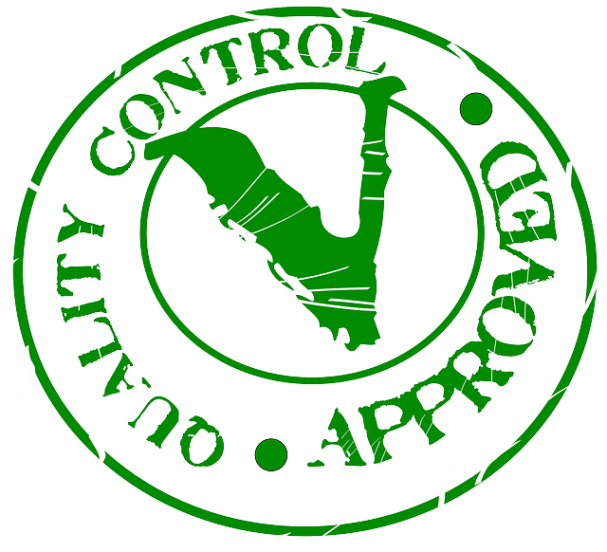 Conocimientos adecuados

Habilidades requeridas
Conocimiento cliente

Retos a lograr
23
¿Cómo funcionan los equipos exitosos?
Visión compartida

Claridad  de los objetivos y metas comunes.

Aprendizaje compartido.

Trabajo divertido.

Se comparten valores
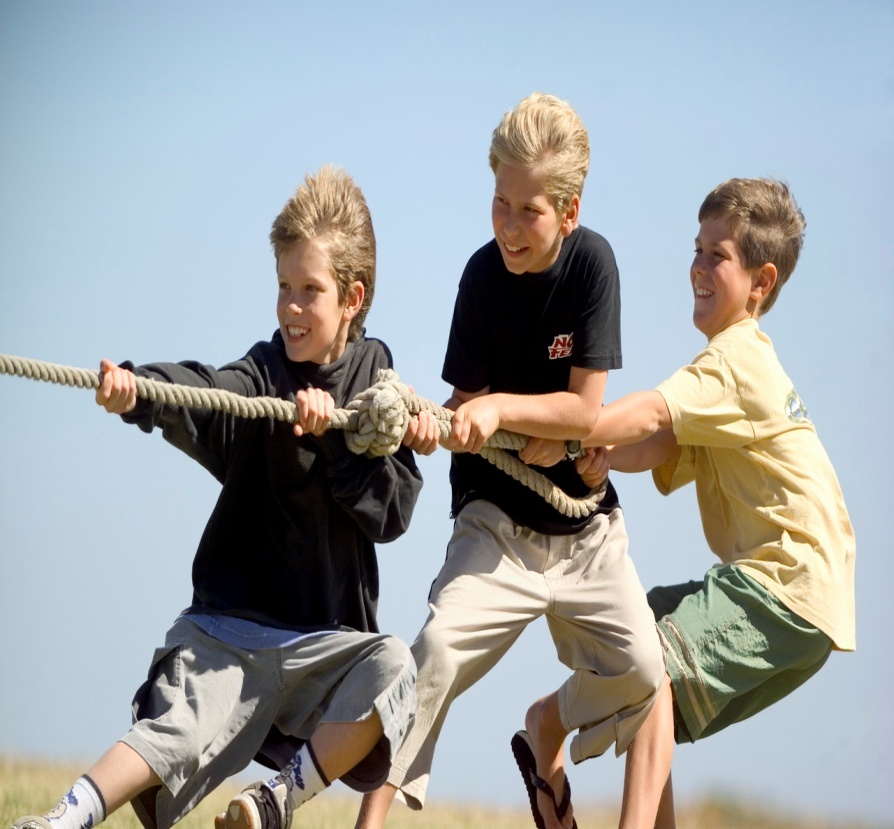 24
ESTRATEGIA
Razón de ser
SUEÑOS
MISIÓN
C
A
M
B
I
O
P
A
S
I
Ó
N
VISIÓN
Comunes
OBJETIVOS
VALORES
COMPROMISO
RESPONSABILIDAD
Resultados
25
PROFUNDIZANDO EN LA ESTRATEGIA
Alto Desempeño
HABILIDADES
ESTRATEGIA
Alinear:
Qué
Cómo
Para qué
Aportes
individuales
OPTIMIZACIÓN 
RECURSOS
LOGRO OBJETIVOS
PRODUCTOS
TRABAJO
COLECTIVO
CRECIMIENTO
PERSONAL
PROCESOS
SINÉRGICOS
26
Modelo para la efectividad del equipo
METAS
ROLES
PROCEDIMIENTOS
RELACIONES
La forma de pirámide crea una jerarquía y un orden para dirigir cada componente y formar una estructura para la efectividad del equipo.
27
METAS
R O L E S
PROCEDIMIENTOS
RELACIONES
El primer criterio y el más importante para que un equipo funcione efectivamente es asegurar que sus miembros compartan una meta común.
28
LAS PREGUNTAS CONDUCEN A PENSAR


 LOS PENSAMIENTOS CONDUCEN A DECIDIR


 LAS DECISIONES CONDUCEN A ACTUAR


 LAS ACCIONES CONDUCEN A RESULTADOS
29
R O L E S
METAS
PROCEDIMIENTOS
RELACIONES
Rol es el conjunto de comportamientos de los miembros de un equipo. Qué se espera de él y qué puede esperar de los otros miembros
Los roles deben estar libres de conflicto. Hay conflicto de roles cuando hay conflicto de expectativas entre los miembros.
El conflicto también puede involucrar personas ajenas al equipo (por ejemplo cuando fechas límite dependen de otros departamentos) o cuando una persona pertenece a varios equipos.
ROLES ORIENTADOS A LA TAREA mantienen al equipo enfocado en los objetivos.
ROLES ORIENTADOS A LA RELACION ayudan a mantener buenas relaciones de trabajo entre los miembros del equipo.
30
METAS
R O L E S
PROCEDIMIENTOS
RELACIONES
Acuerdan procedimientos para guiarse en cómo trabajar juntos y cómo hacer el trabajo
Reconocen la importancia de aprender de sus experiencias y tienen procesos para cultivar el crecimiento futuro
Reconocen el conflicto relacionado con las tareas y los procesos y poseen procedimientos para resolverlo.
Tienen acuerdos para la toma de decisiones y resolver problemas maximizando las habilidades de los miembros del equipo
Los equipos de alto desempeño:
31
R O L E S
METAS
PROCEDIMIENTOS
RELACIONES
Hay que invertir energía para crear un ambiente:

De confianza
De apoyo
De respeto
Los equipos efectivos:

Usan comunicación abierta.
Continuamente clarifican expectativas y responsabilidades individuales y de grupo
Proveen retroalimentación honesta.
Trabajan en tratar los “asuntos” laborales y personales para evitar el “conflicto”.
32
20 FACTORES DE ÉXITO PARA EL TRABAJO EN EQUIPO
Objetivos claros y realistas
Reglas claras (Responsables, Respetuosos, Rectos)
Organización
Repartición tareas según habilidades.
Liderazgo
Planificación
Conocimiento mutuo
Comunicación
Confianza recíproca
Comprensión
Colaboración
Complementación
Coordinación (sinergia)
Compromiso con el equipo (“camiseta”)
Cohesión (unión, solidaridad, “todos para uno, uno para todos)
Control(es) y evaluación(es)
Creatividad
Optimismo = pensar positivo
Voluntad y energía
Perseverancia
Éxito = 
Eficiencia en el logro de los objetivos
Eficiencia = 
Mejor resultado, en menos 
tiempo, con el menor 
esfuerzo y ojalá con el 
menor costo
33
“Una comunidad es como un barco;  todos deben estar preparados para ponerse al timón”. 		Ibsen
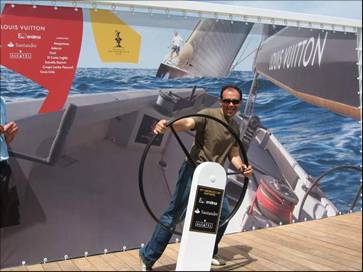 34